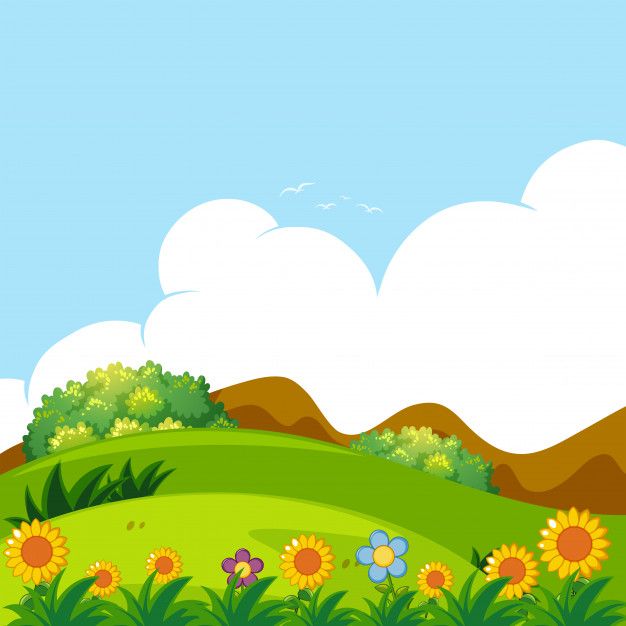 ÂM NHẠC LỚP 4

TIẾT 1: ÔN TẬP 3 BÀI HÁT VÀ KÍ HIỆU GHI NHẠC
 
ĐÃ HỌC Ở LỚP 3
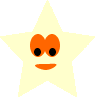 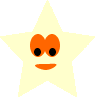 I. ÔN TẬP 3 BÀI HÁT
ĐÃ HỌC Ở LỚP 3
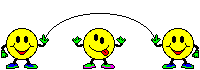 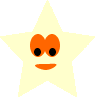 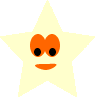 1. ÔN TẬP BÀI HÁT: QUỐC CA VIỆT NAM
                    Nhạc và lời: Văn Cao
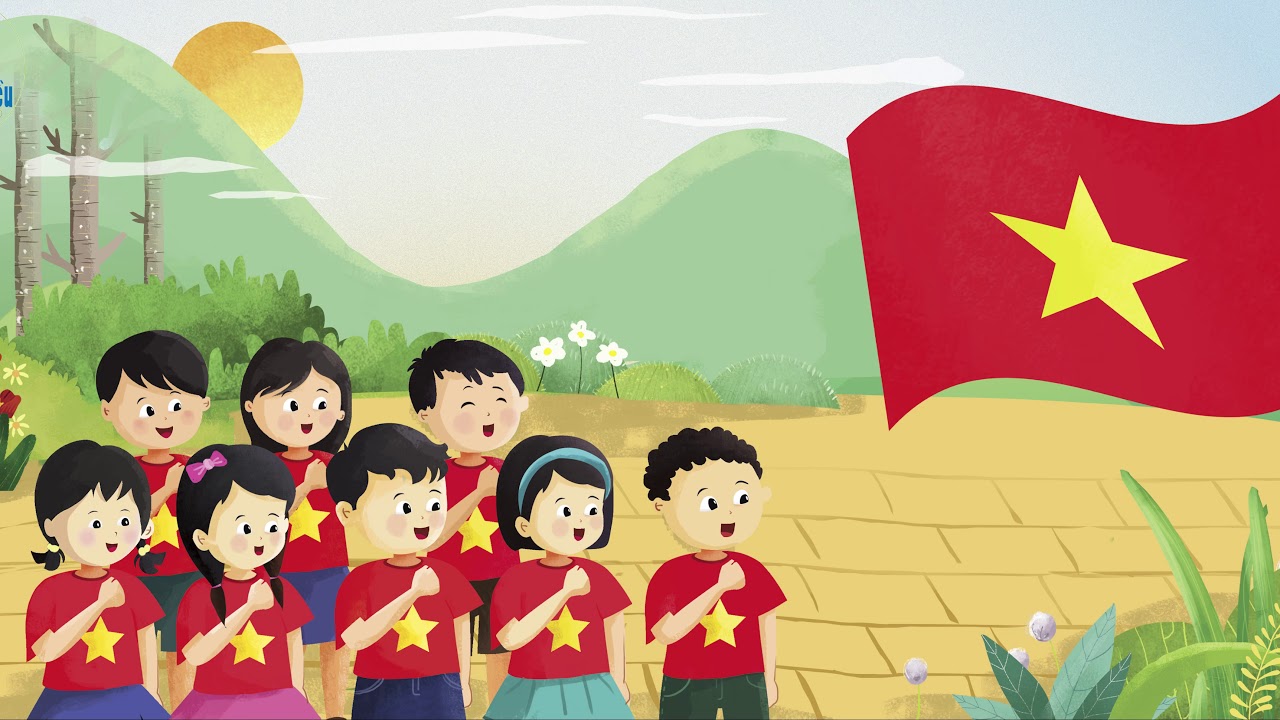 2. ÔN TẬP BÀI HÁT: BÀI CA ĐI HỌC
Nhạc và lời: Phan Trần Bảng
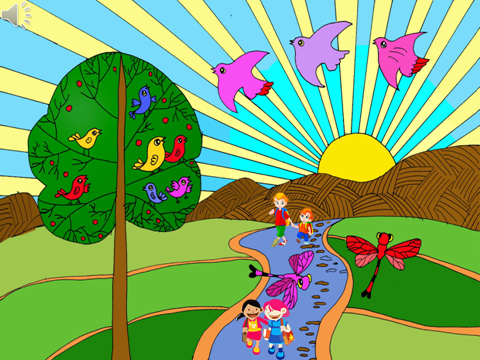 HÁT KẾT HỢP GÕ ĐỆM THEO NHỊP
Bình minh dâng lên ánh trên giọt sương long lanh
           X                X                             X                X
Đàn bướm phơi phới lướt trên cành hoa rung rinh
         X                    X                              X                X
Bầy chim xinh xinh hót vang lùm cây xanh xanh
         X                X                             X                X
Chào đón chúng em mau bước nhanh chân tới trường.
           X                X                                     X                X
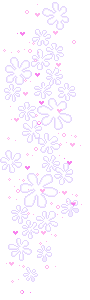 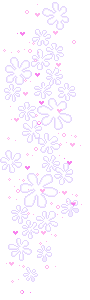 2. ÔN TẬP BÀI HÁT: CÙNG MÚA HÁT DƯỚI TRĂNG
Nhạc và lời: Hoàng Lân
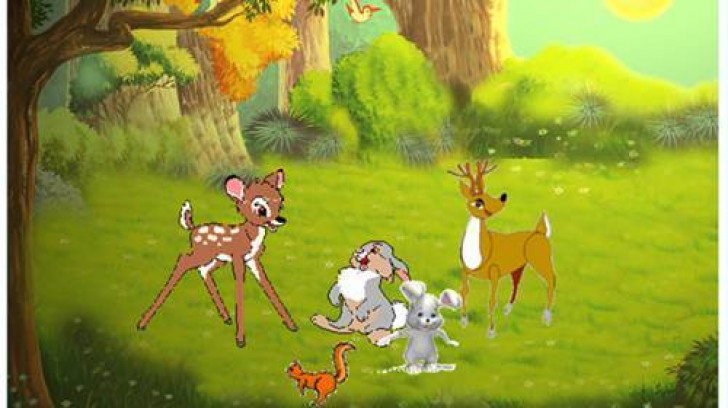 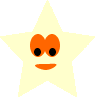 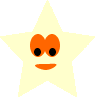 II. ÔN TẬP CÁC KÍ HIỆU GHI NHẠC 
ĐÃ HỌC Ở LỚP 3
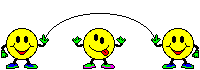 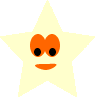 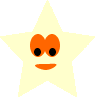 1. KHUÔNG NHẠC
Khuông nhạc gồm có: 5 dòng kẻ  
và 4 khe, các dòng kẻ và khe song song và cách đều nhau
5
4
4
3
3
2
2
1
1
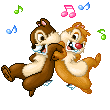 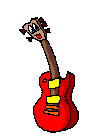 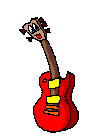 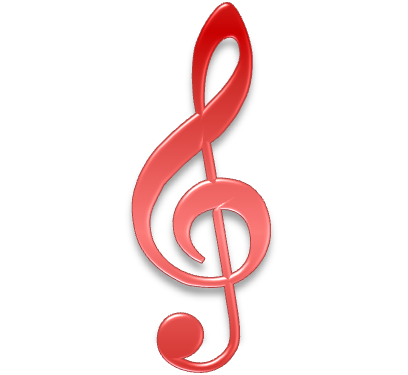 2. KHÓA SON
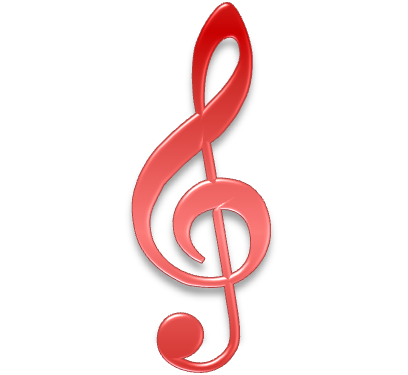 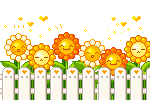 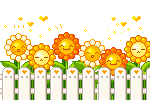 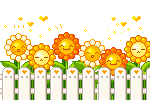 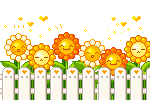 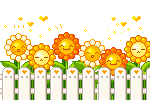 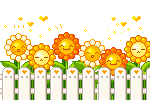 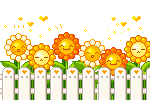 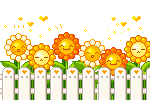 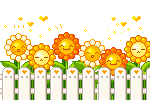 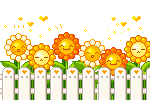 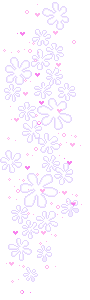 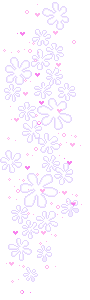 3.TÊN NỐT NHẠC
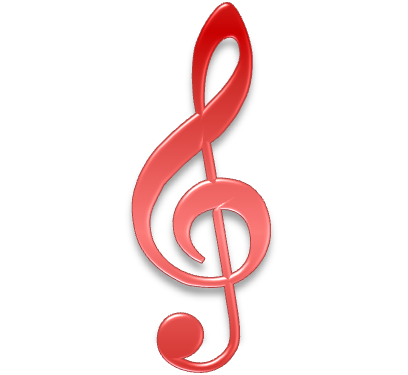 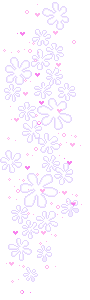 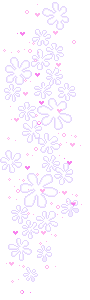 o
o
o
o
o
o
o
Rê
Mi
Pha
La
Si
Đô
Son
4. HÌNH NỐT NHẠC
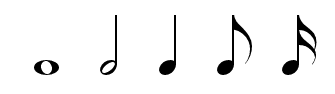 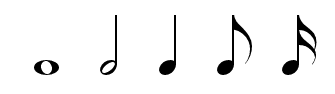 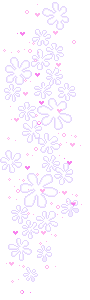 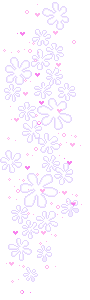 Hình nốt móc đơn
Hình nốt đen
Hình nốt trắng
Hình nốt móc đơn
GIÁ TRỊ CÁC HÌNH NỐT
Một nốt trắng bằng 2 nốt đen
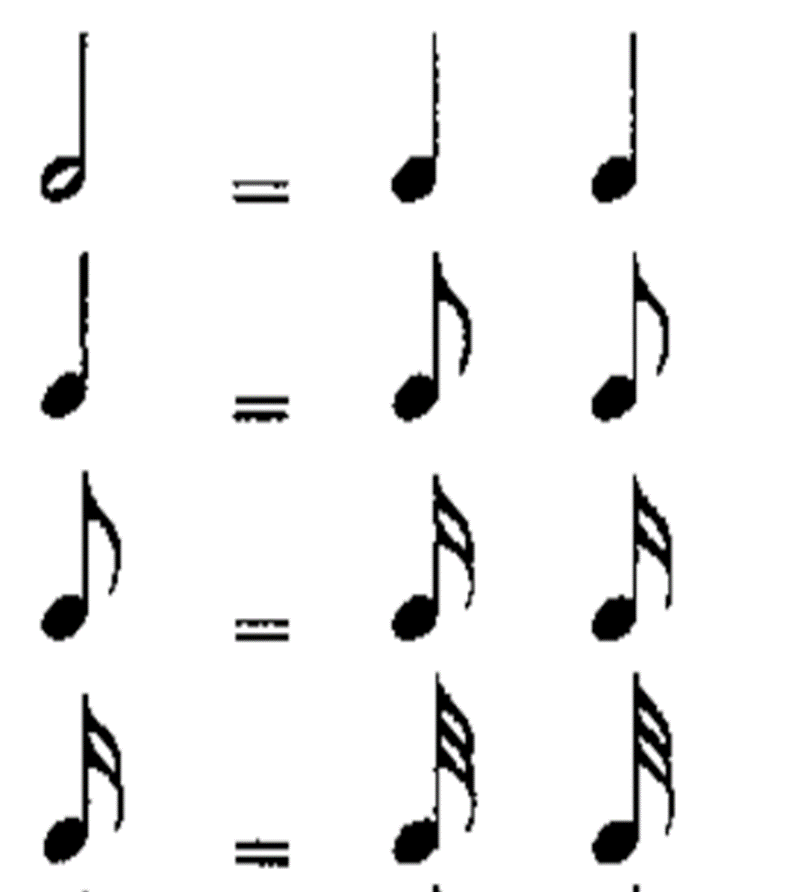 Một nốt đen bằng 2 nốt móc đơn
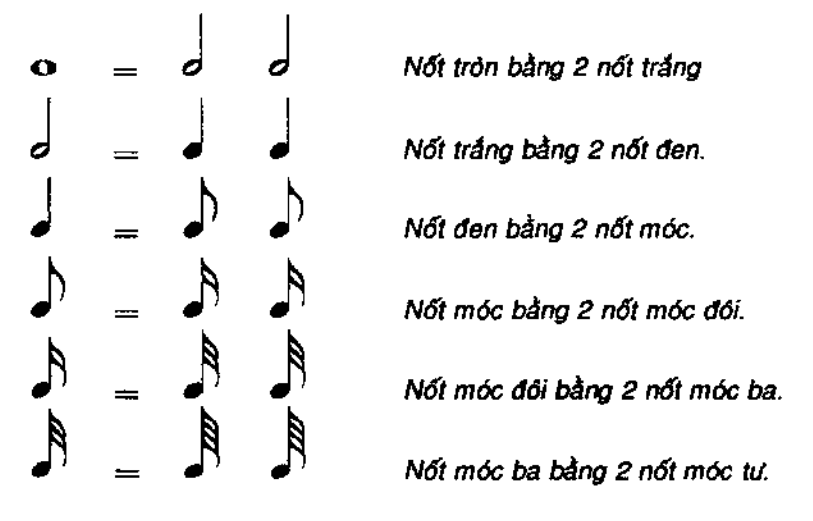 Một nốt móc đơn bằng 2 nốt móc kép
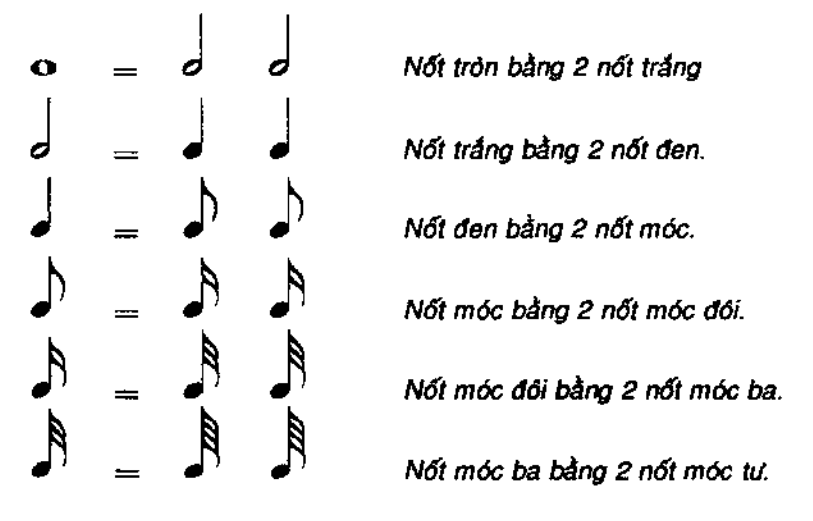 Một nốt móc kép bằng 2 nốt móc tam
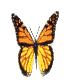 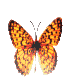 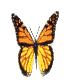 DẶN DÒ
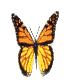 * Ôn tập và biểu diễn các bài hát vừa ôn tập
* Tập kẻ khuông nhạc và viết khóa son, ôn lại tên nốt và hình nốt nhạc.
* Đọc trước lời ca bài hát: Em yêu hòa bình
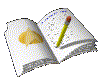 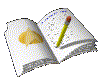 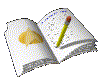 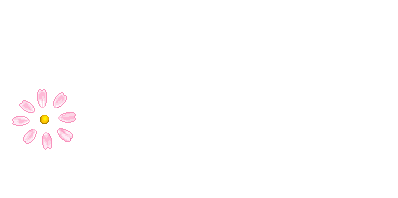 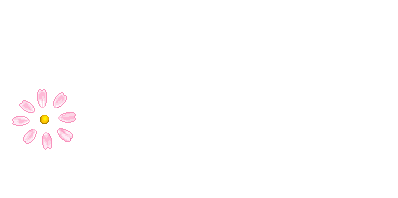 BÀI HỌC ĐẾN ĐÂY LÀ KẾT THÚC. 
CÁC EM NHỚ ĐÓN XEM BÀI GIẢNG TIẾP THEO NHÉ
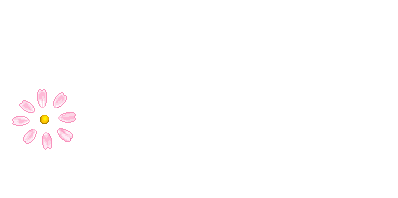 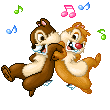 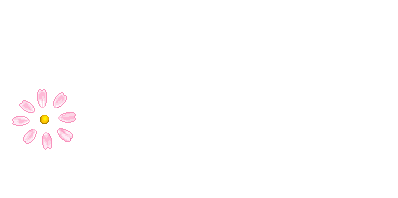 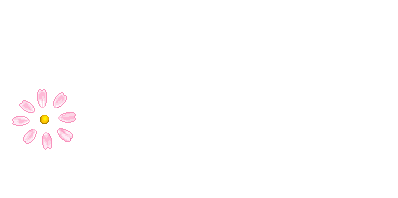 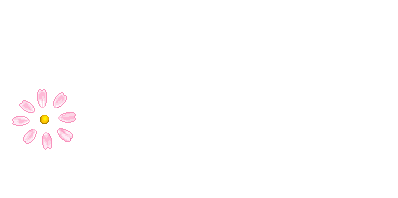 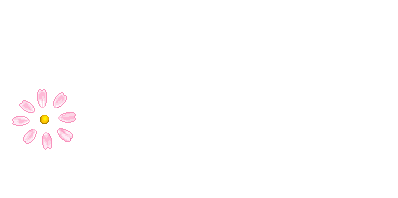